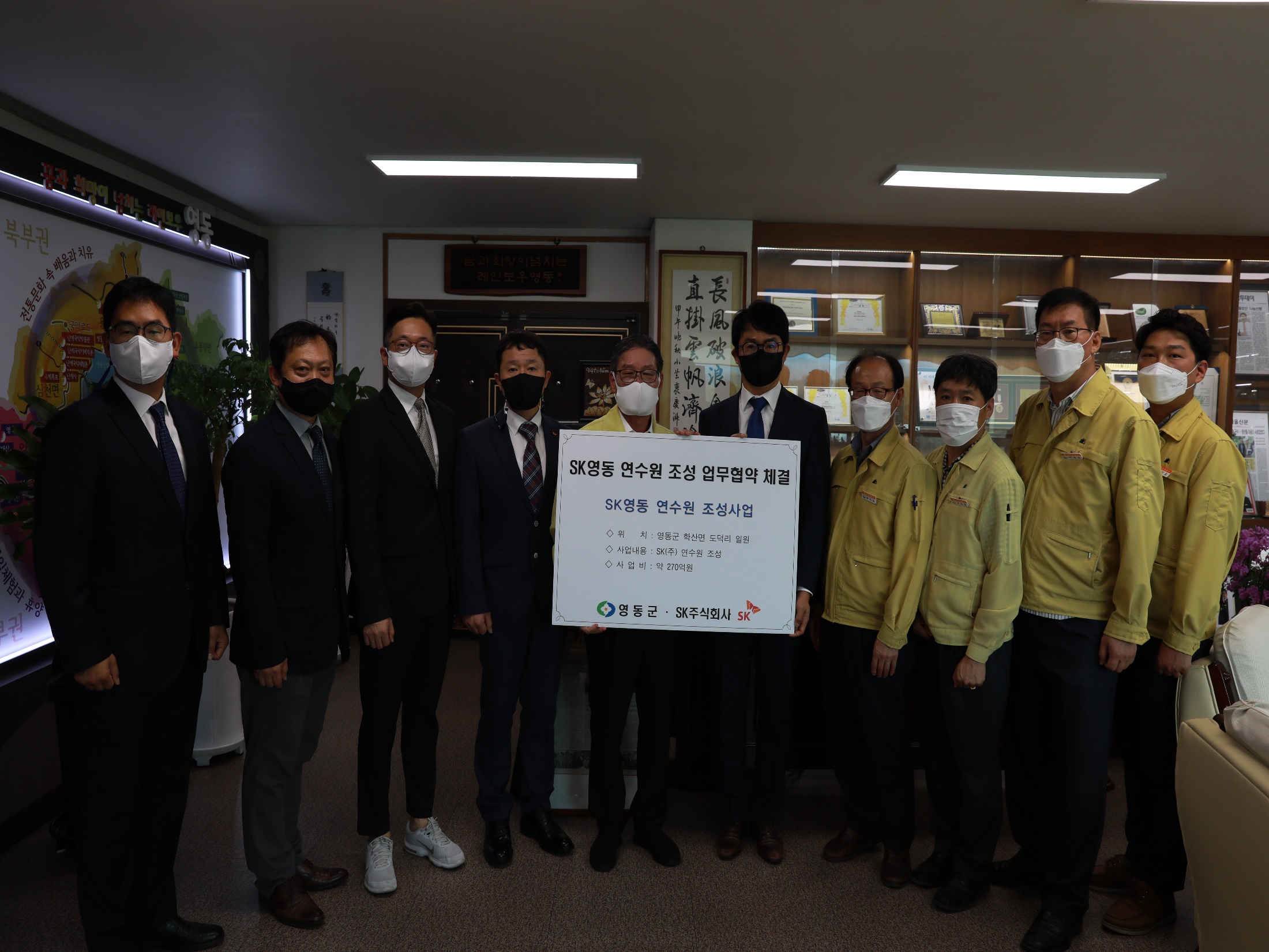 6-1. 전선지중화사업 추진
                                                                                                         (단위 : 백만원)
6-2. 2030년 군관리계획(재정비) 읍면별 설명회 개최
일     시 : 8월 ~ 9월
대 상 자 : 11개 읍면 이장단
내     용 : 군관리계획 주요내용 설명 및 주민 건의사항 접수
6-3. 소규모 지역개발사업 추진
대 상 지 : 영동읍 설계리 마을쉼터 설치공사 외 33건 준공
사 업 비 : 725백만원
6-4. 공공건축물 그린리모델링사업 추진
대 상 지 : 상촌면 임산리 상촌보건지소
사업내용 : 냉난방기 설치, 옥상방수, 내부 리모델링
추진내용 : 사업완료 및 준공금 지급
6-5. 공동주택관리비용 지원사업 추진
사업내용 : 노후 공동주택단지 관리비용 지원
사업대상 : 태광다세대 등 공동주택 6개 단지
추진내용 : 사업완료및 보조금 지급(90백만원, 4개단지)
6-6. 군계획도로 개설사업 추진
                                                                                                         (단위 : 백만원)